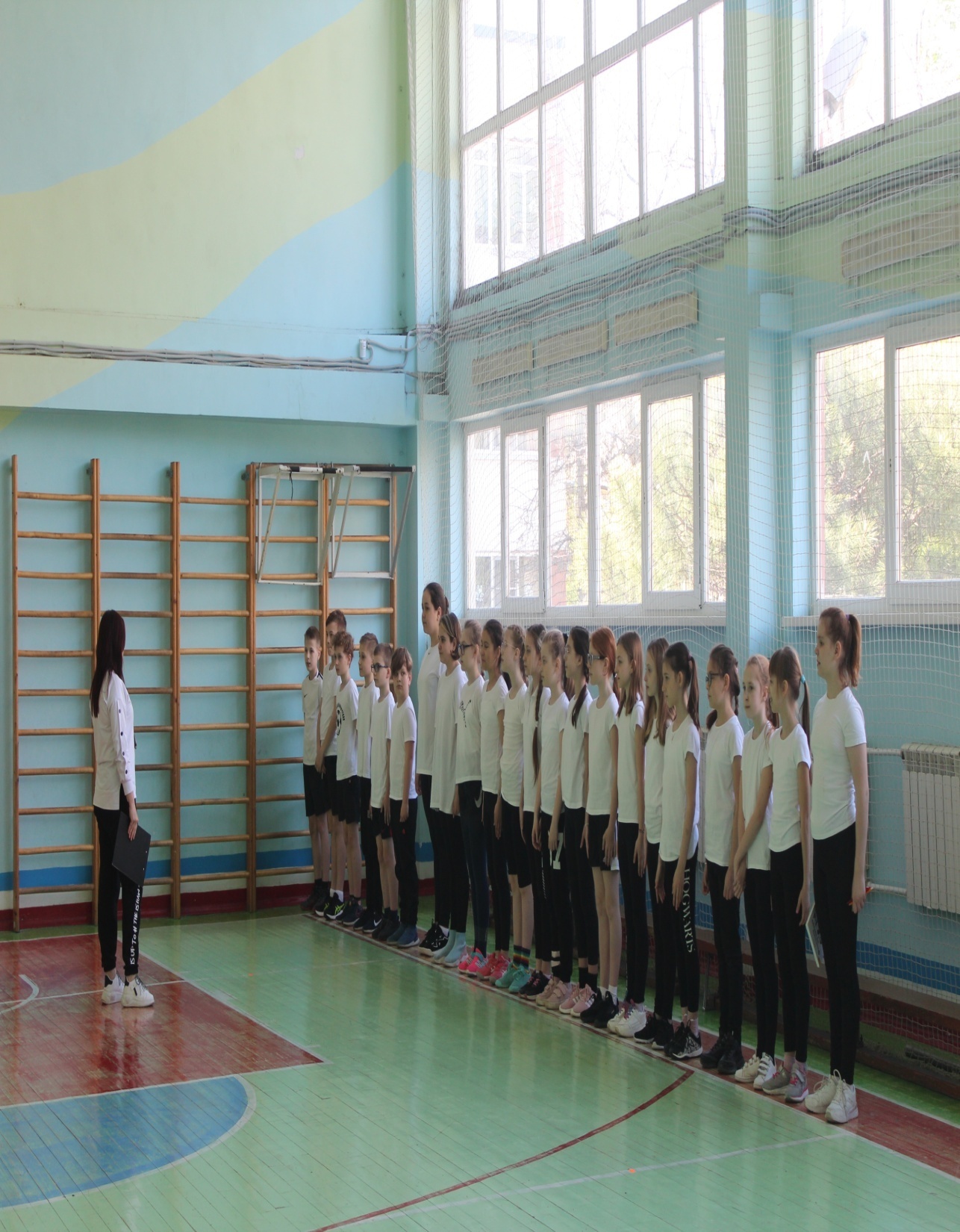 Тема выступления:«Развитие читательской и математической грамотности на уроках физической культуры в МАОУ лицее «Морской технический»»

 Орлова Олеся Ростиславовна    учитель физической культуры МАОУ лицея «Морской технический»10.06.2022г.
г. Горячий Ключ
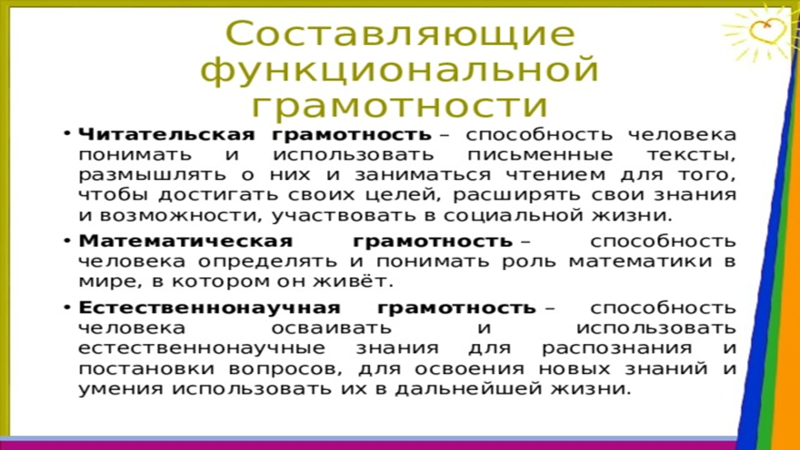 Читательская  грамотность 29.11-03.12.2021г
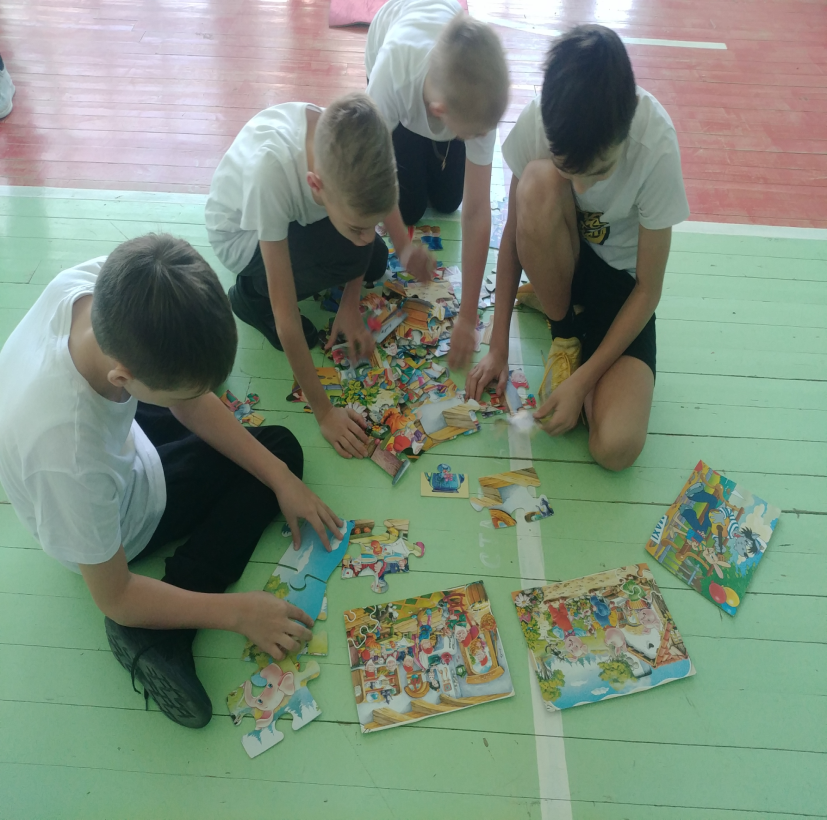 «Сказка в пазлах»
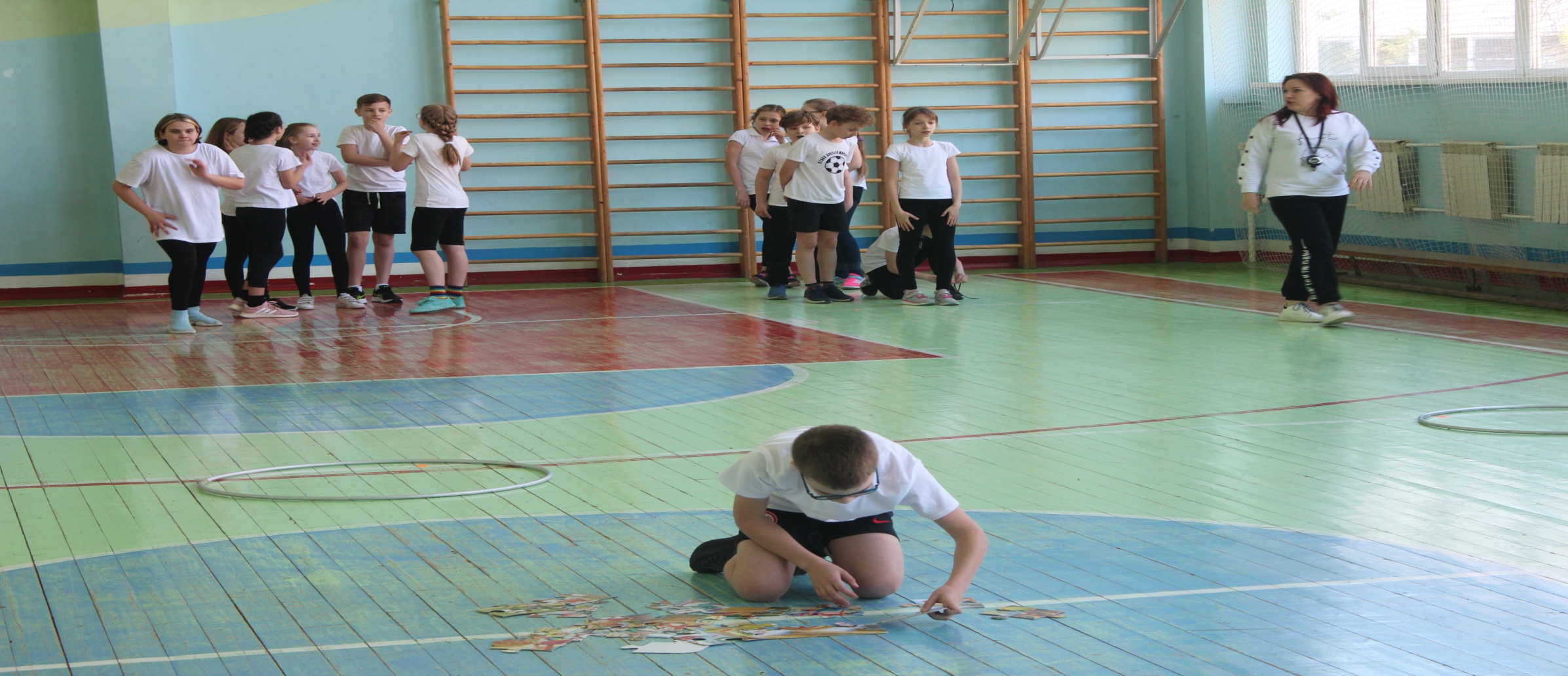 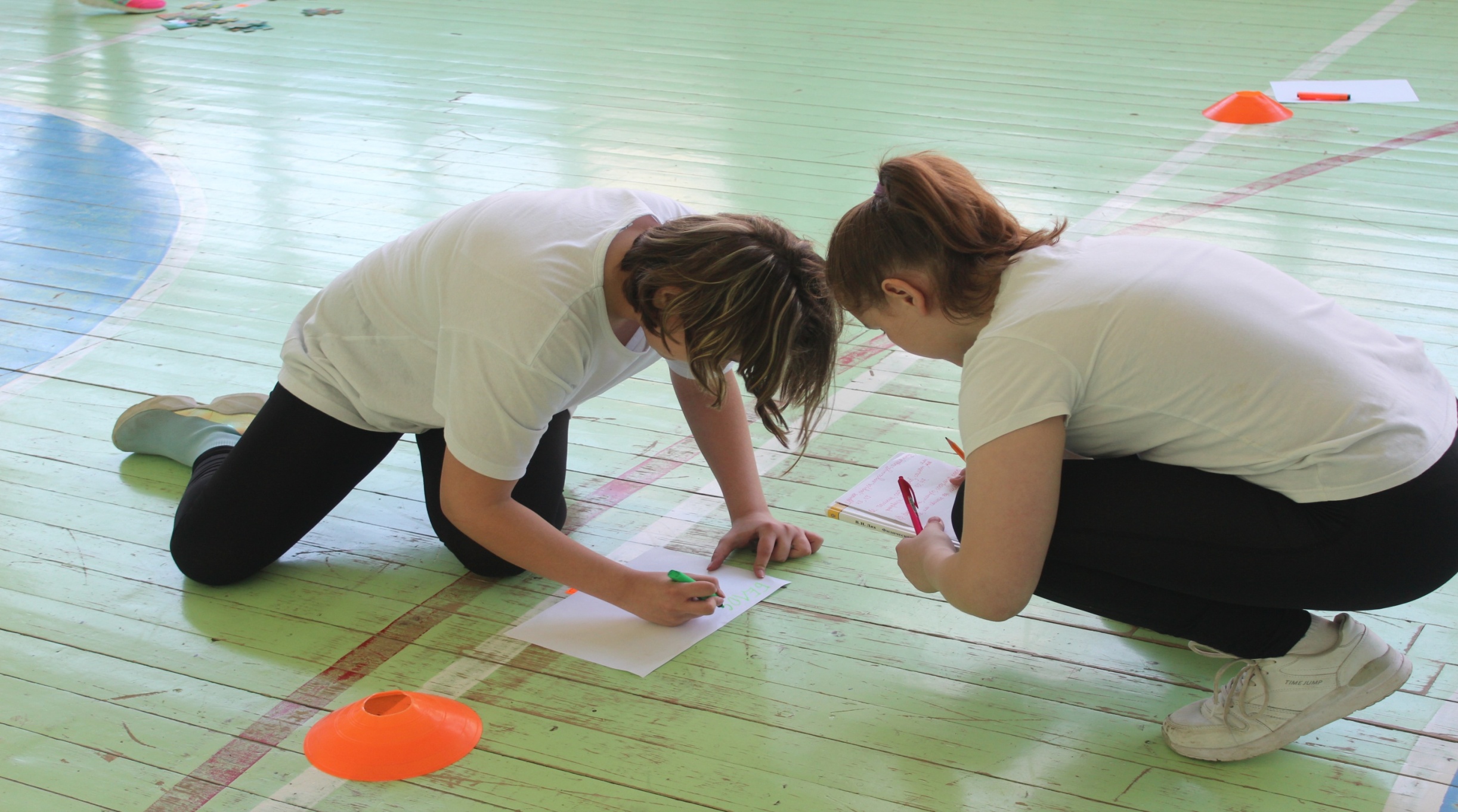 «Спортивная ромашка»
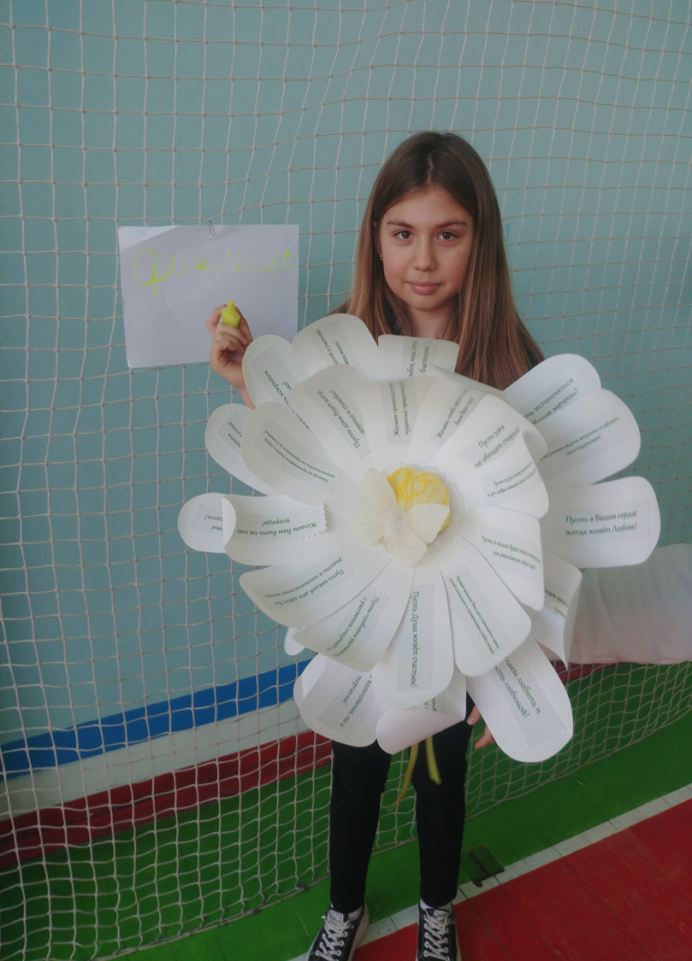 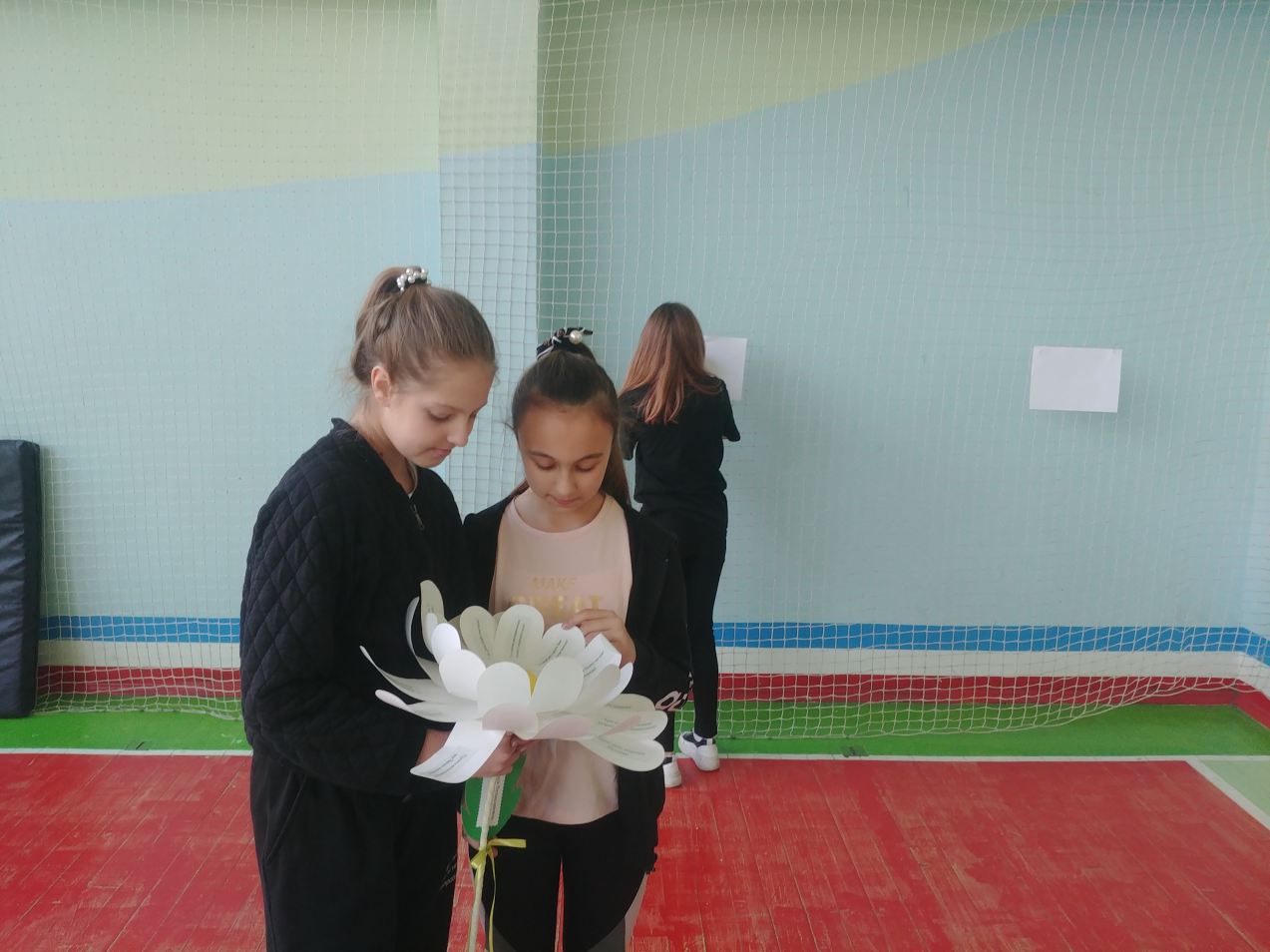 «Интеллектуальная ромашка»
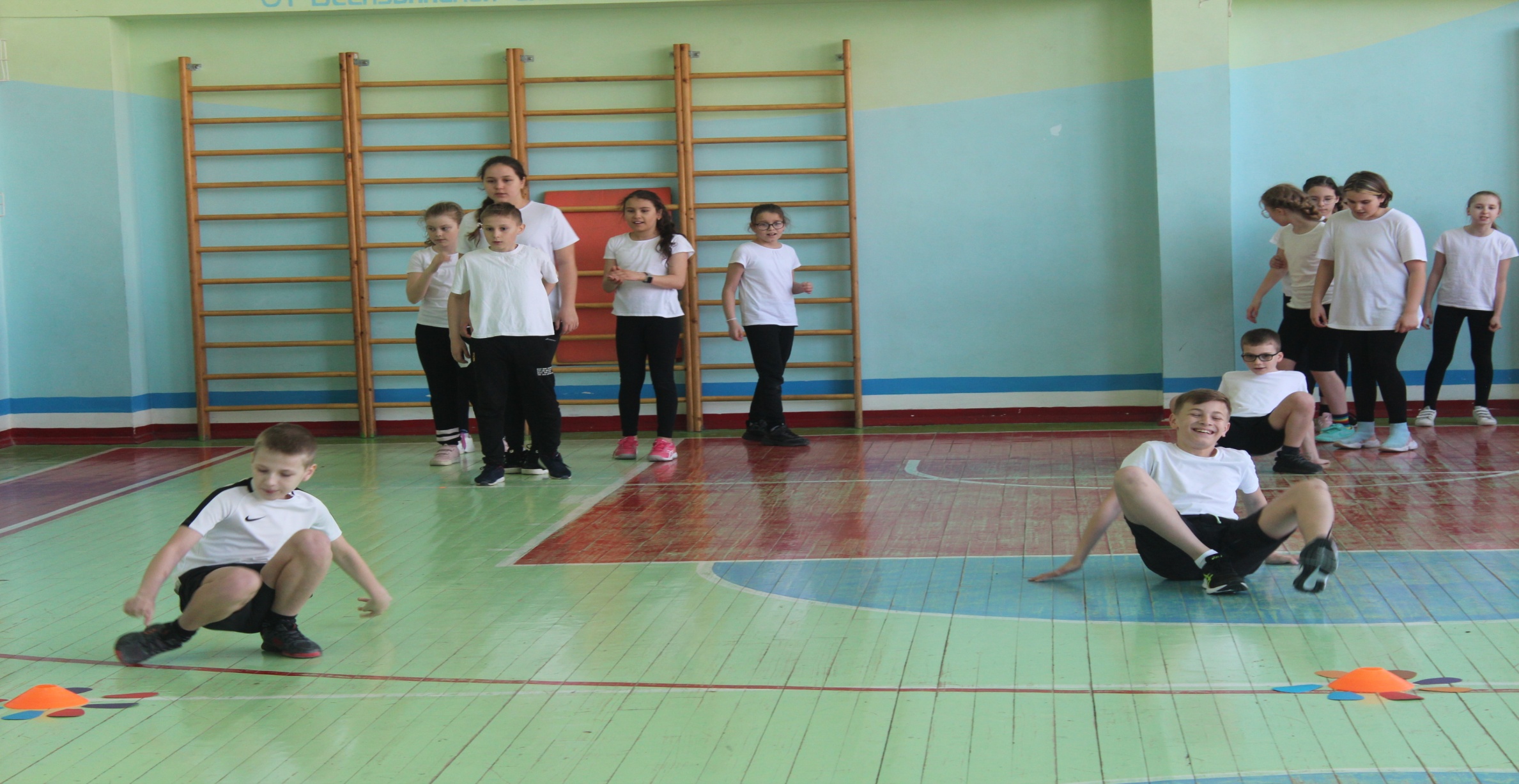 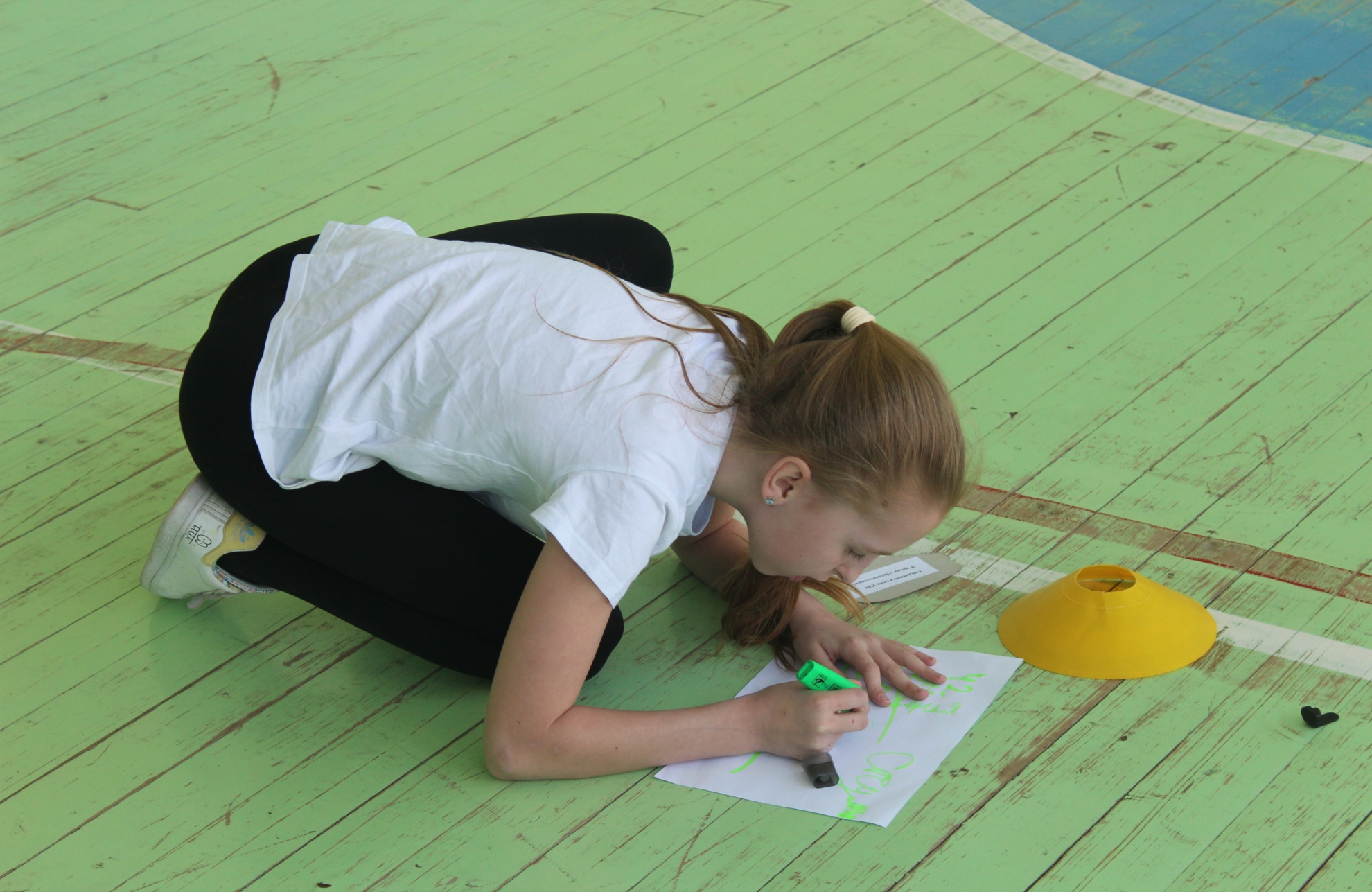 «Собери слово»
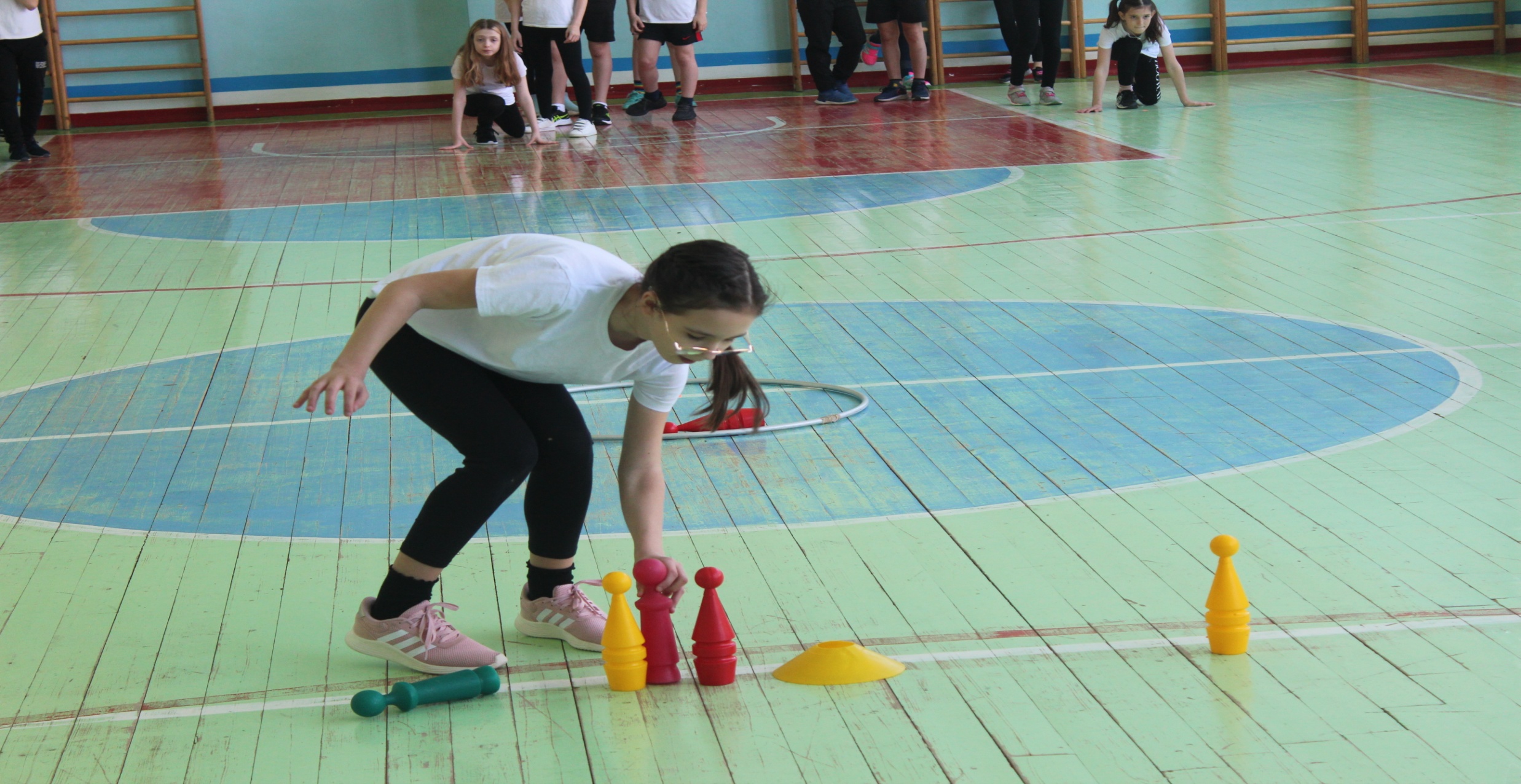 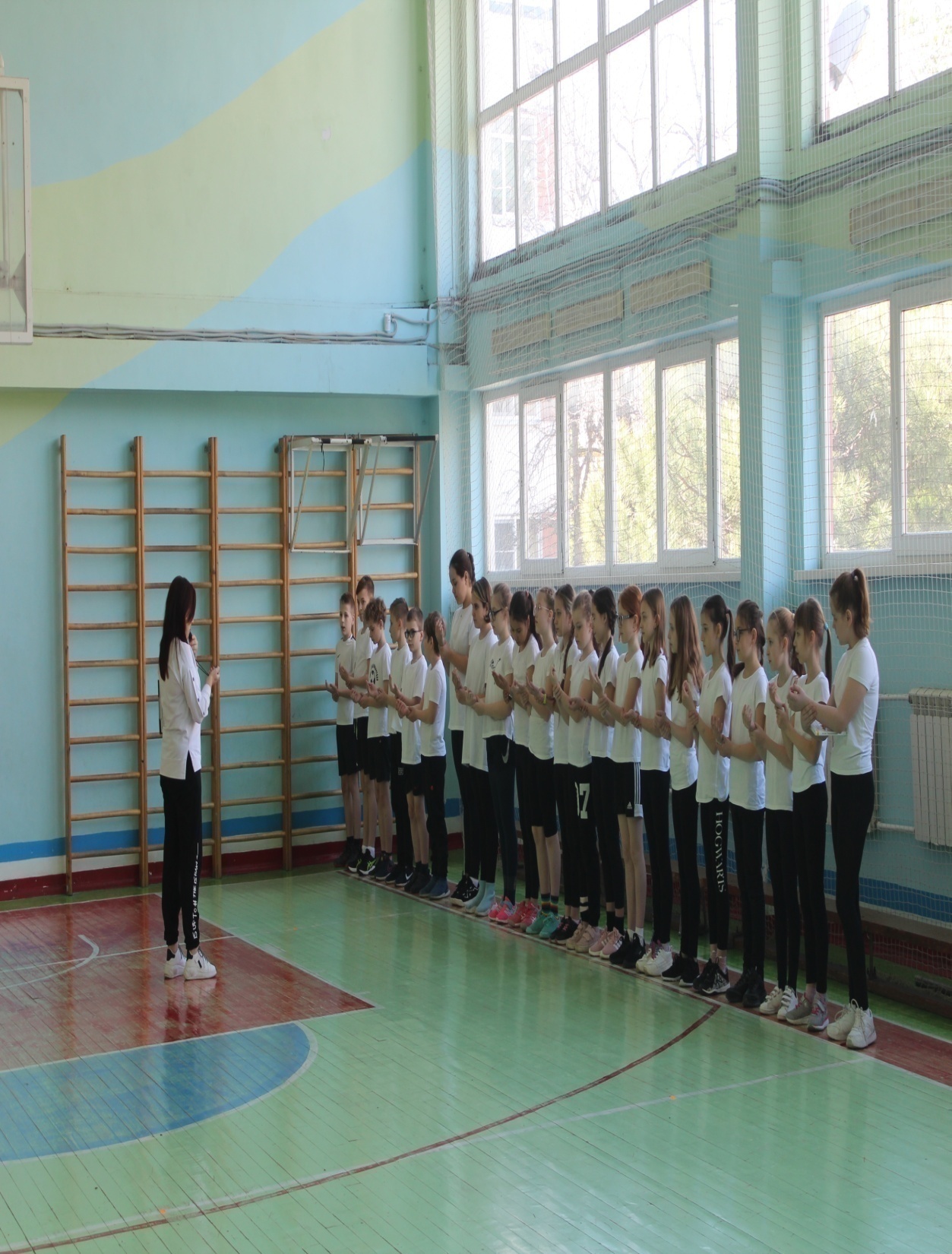 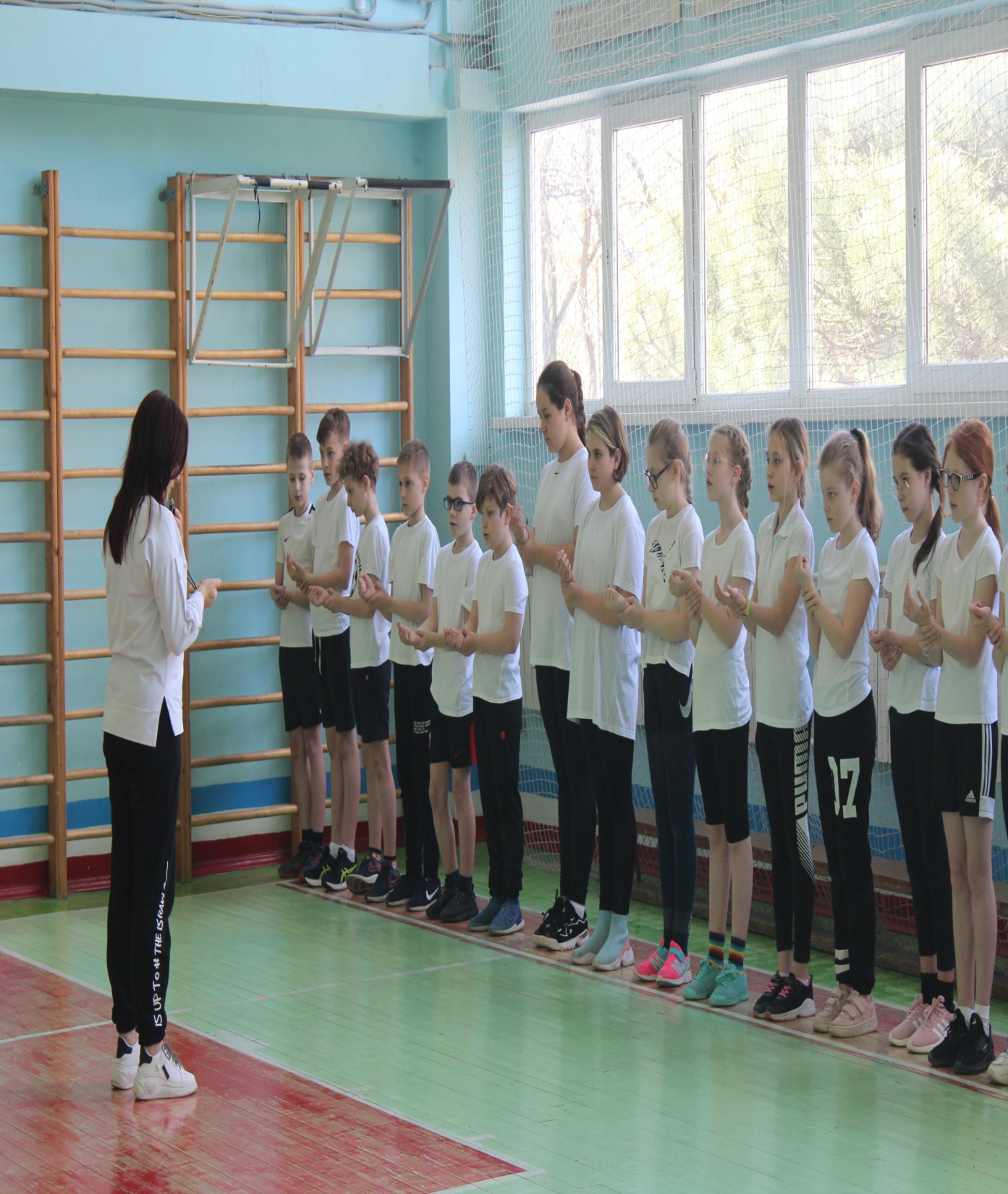 П
Олимпиада в картинках
«Олимпиада в картинках»
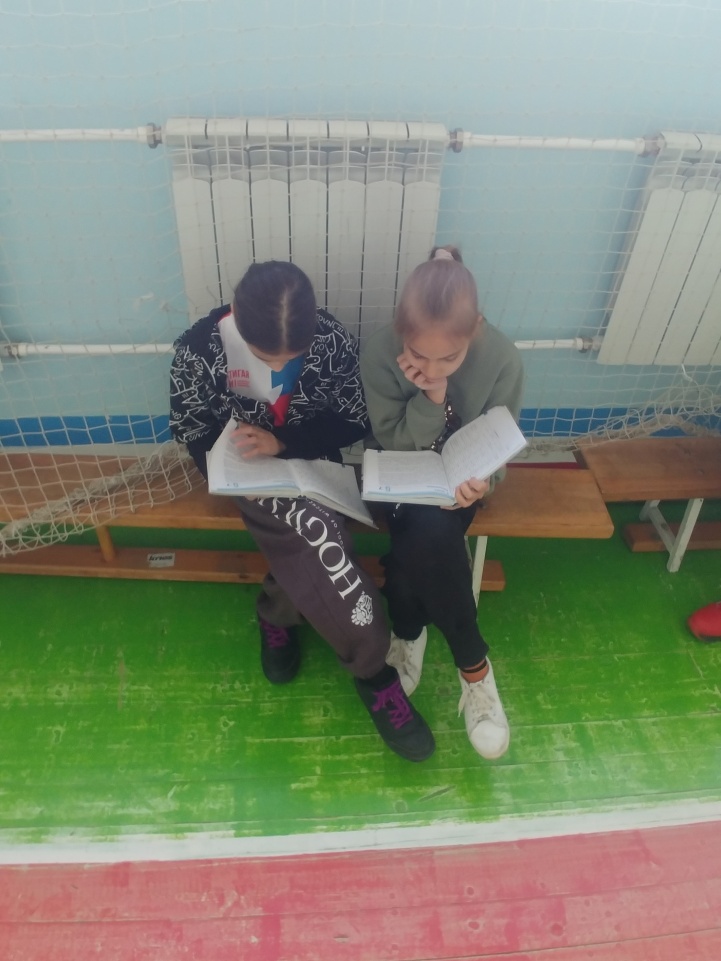 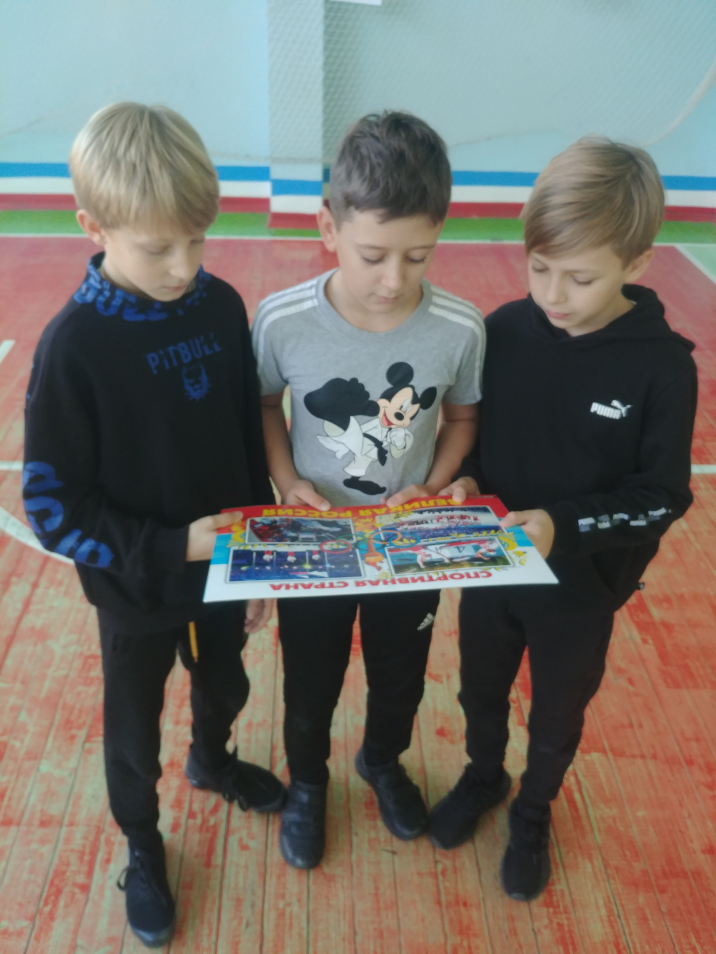 «Разгадай кроссворд»
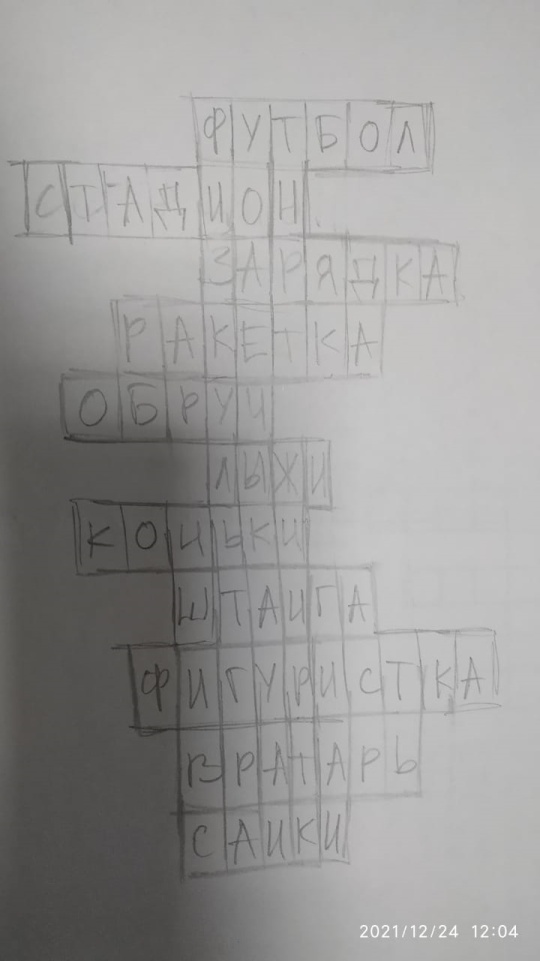 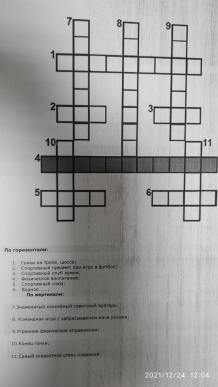 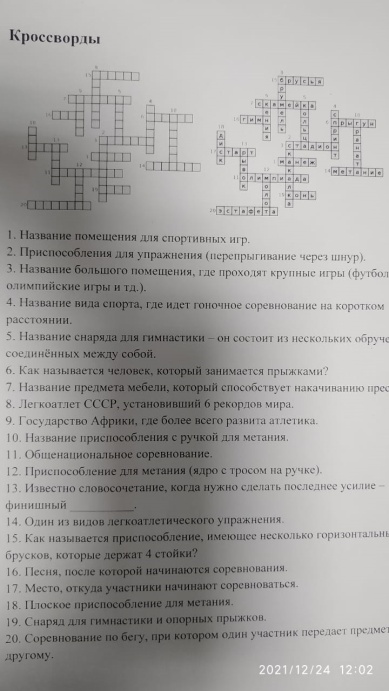 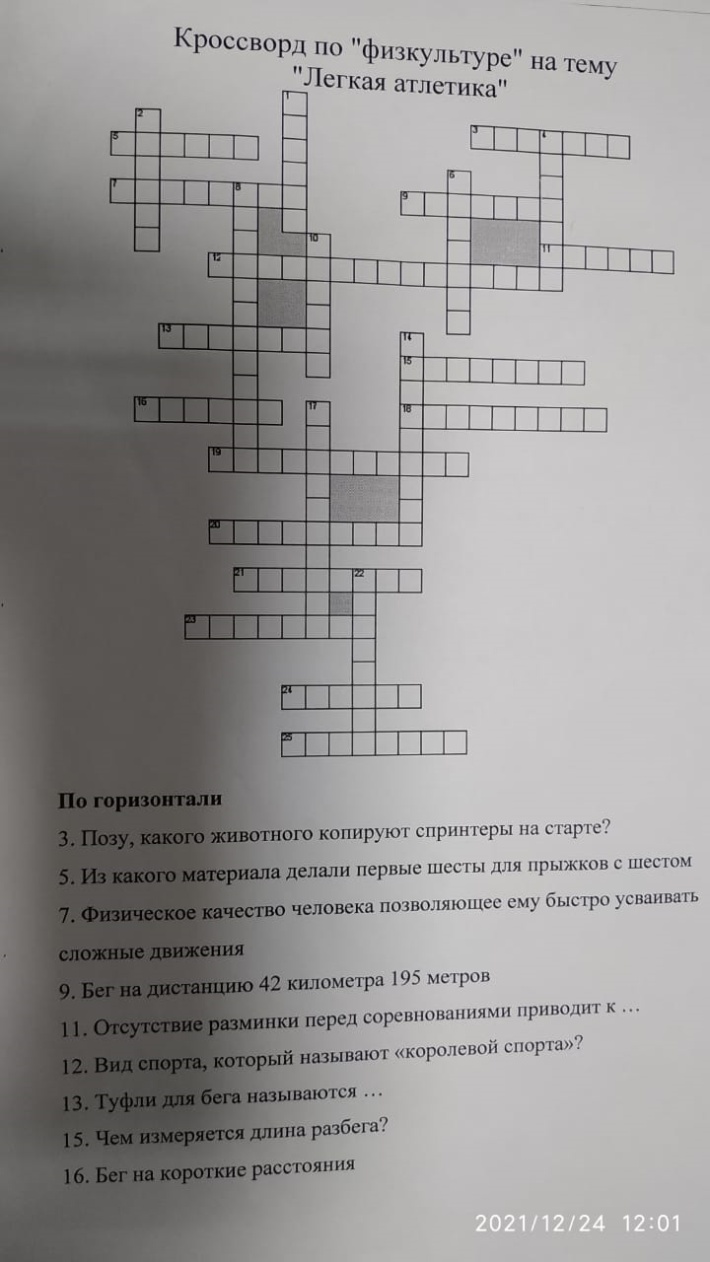 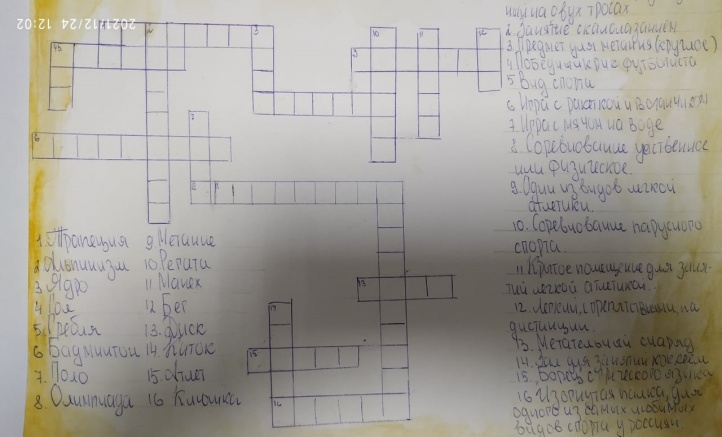 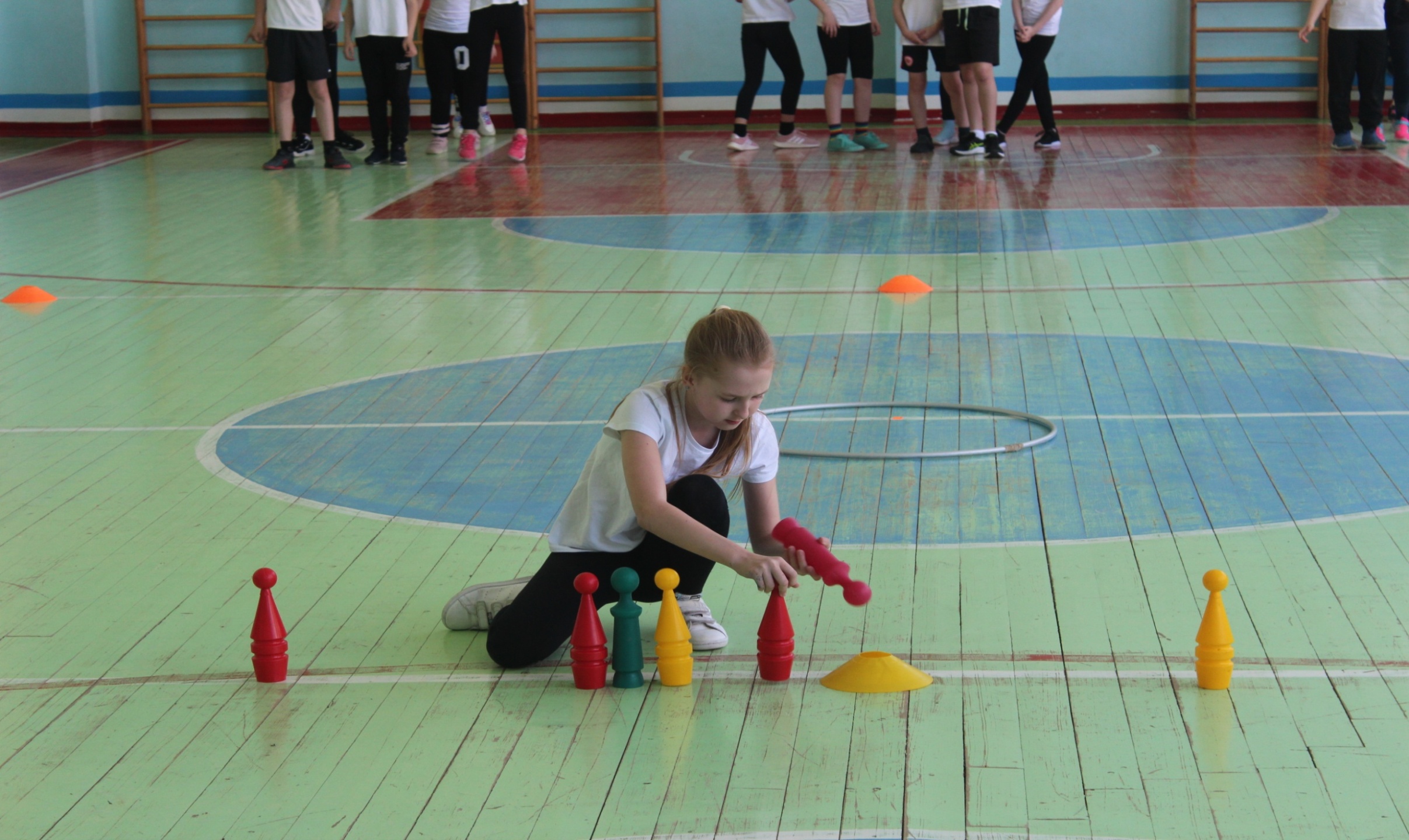 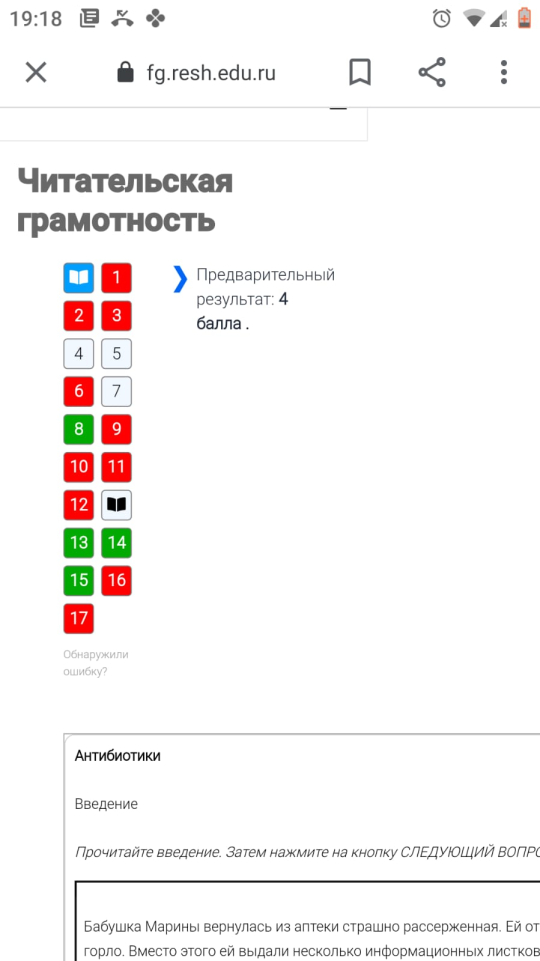 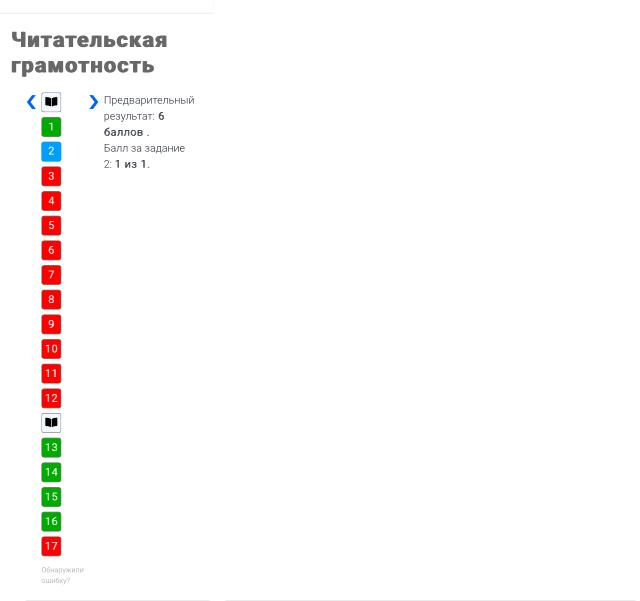 Математическая  грамотность 06.12-10.12.2021г
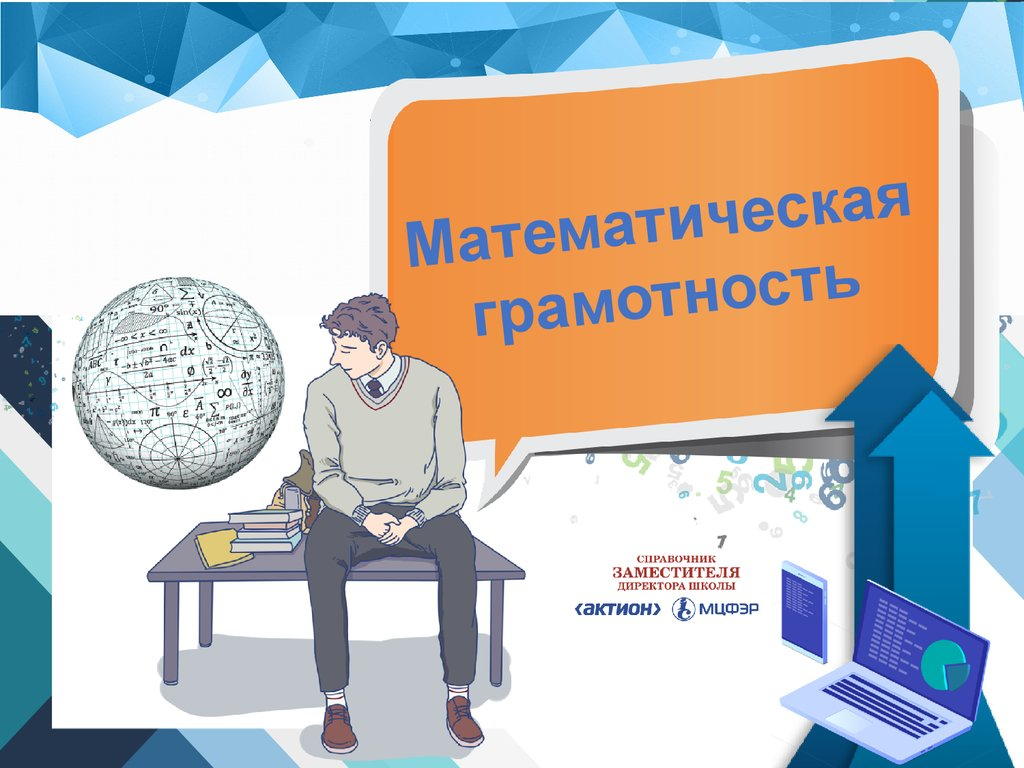 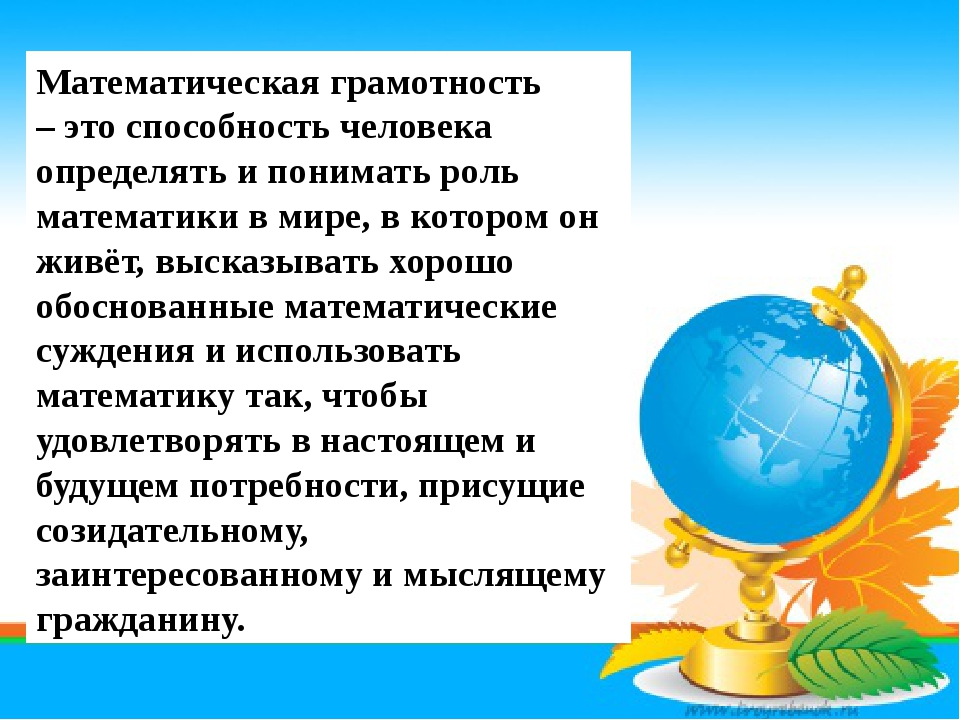 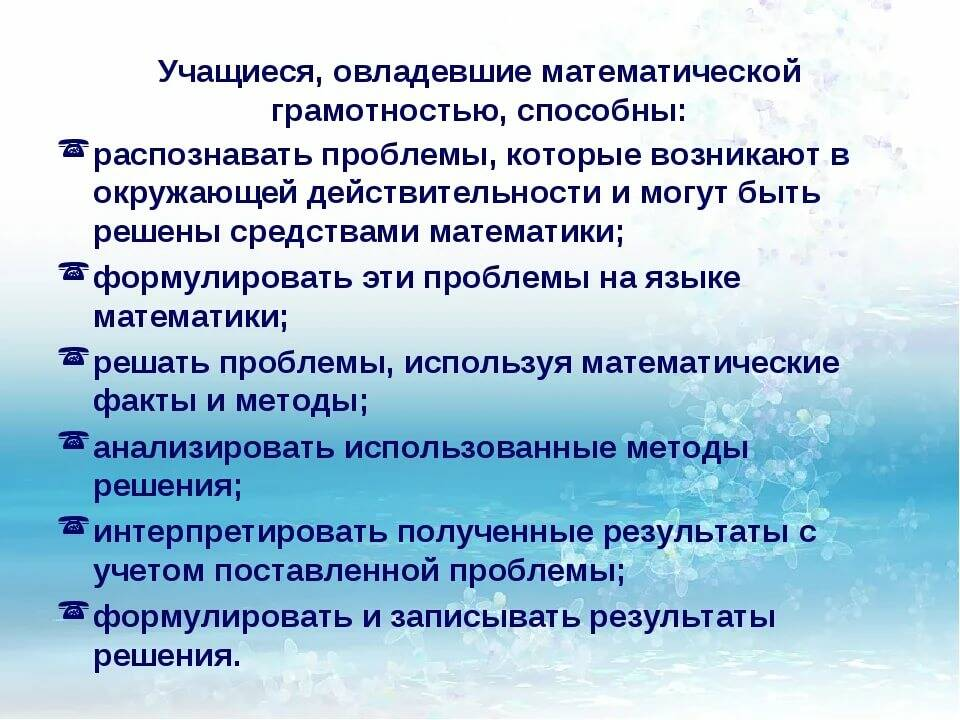 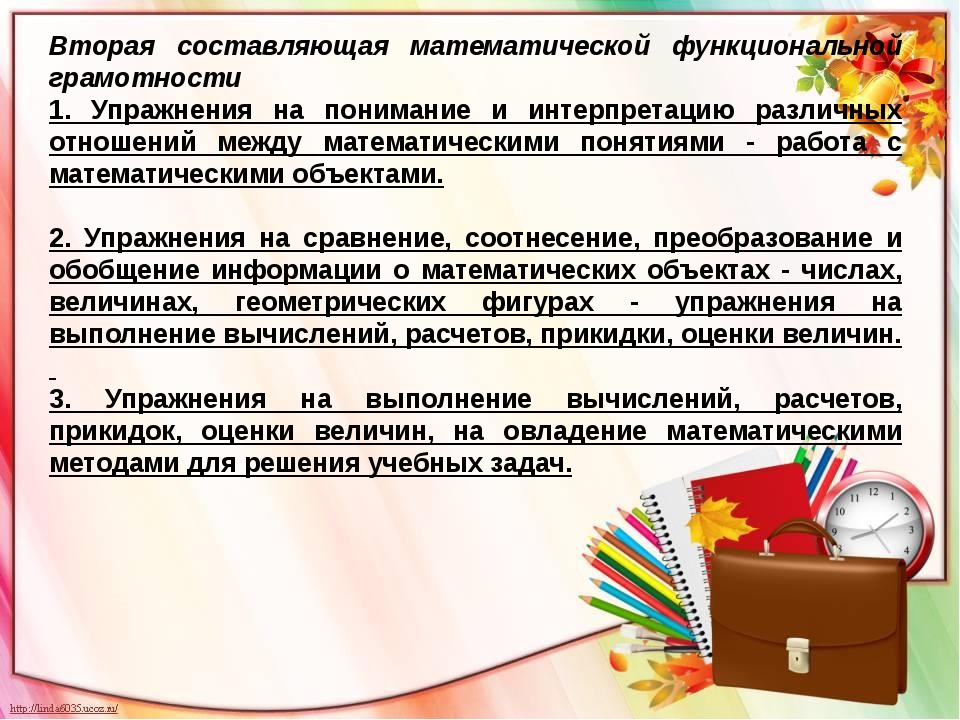 «Фишка в строй!»
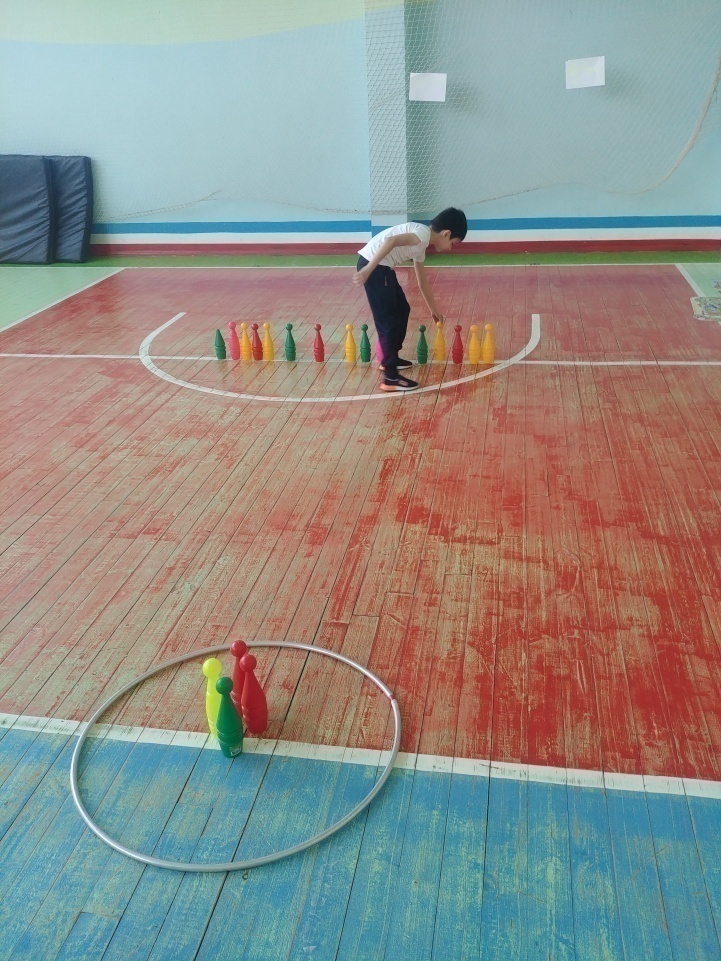 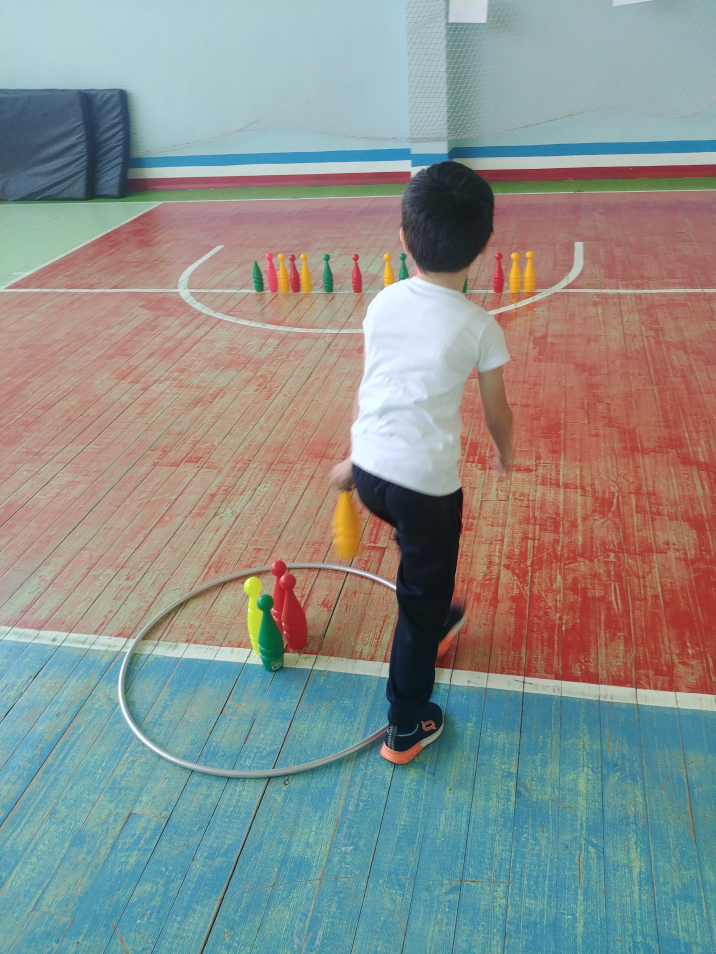 «Реши пример»
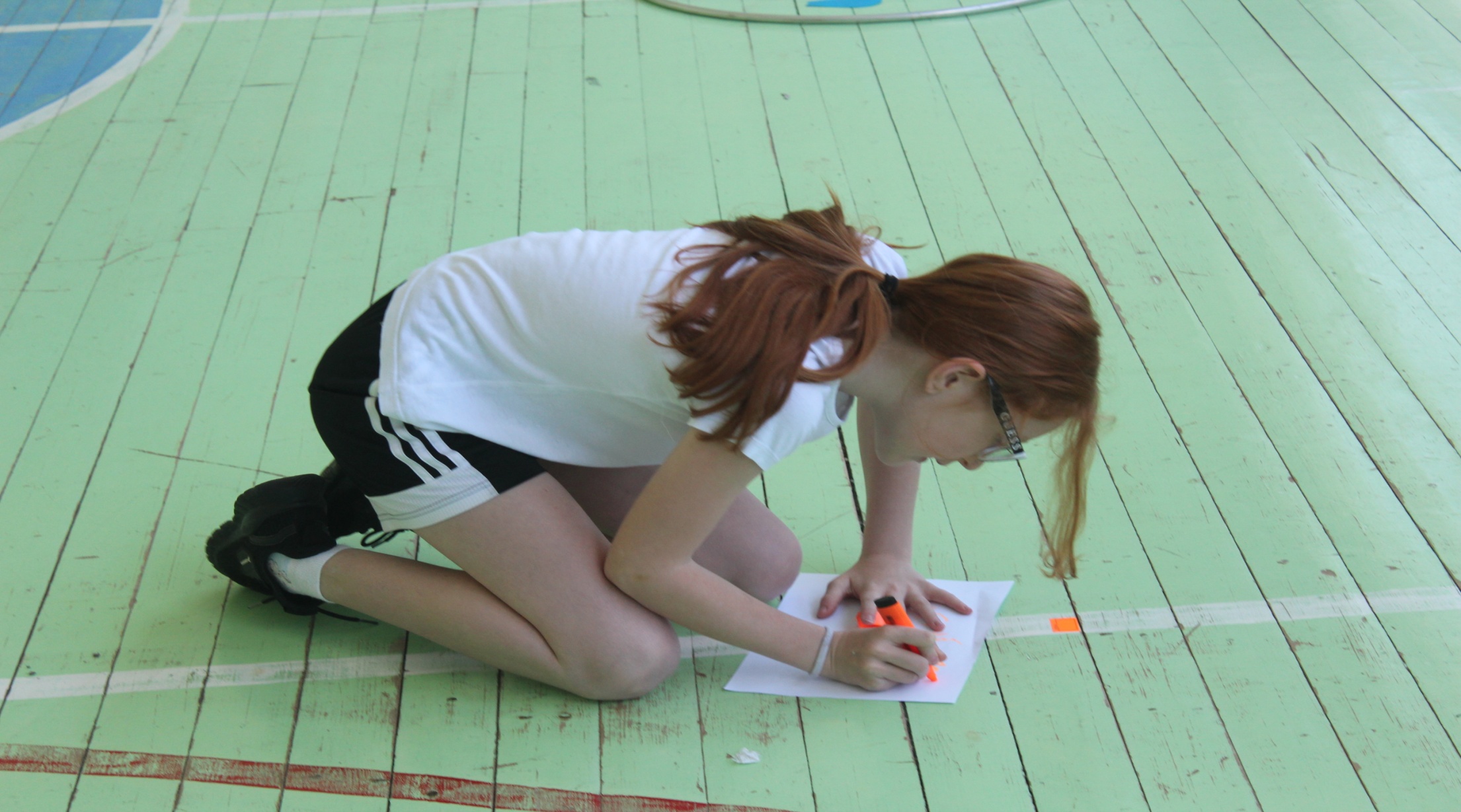 «Выполни задания»
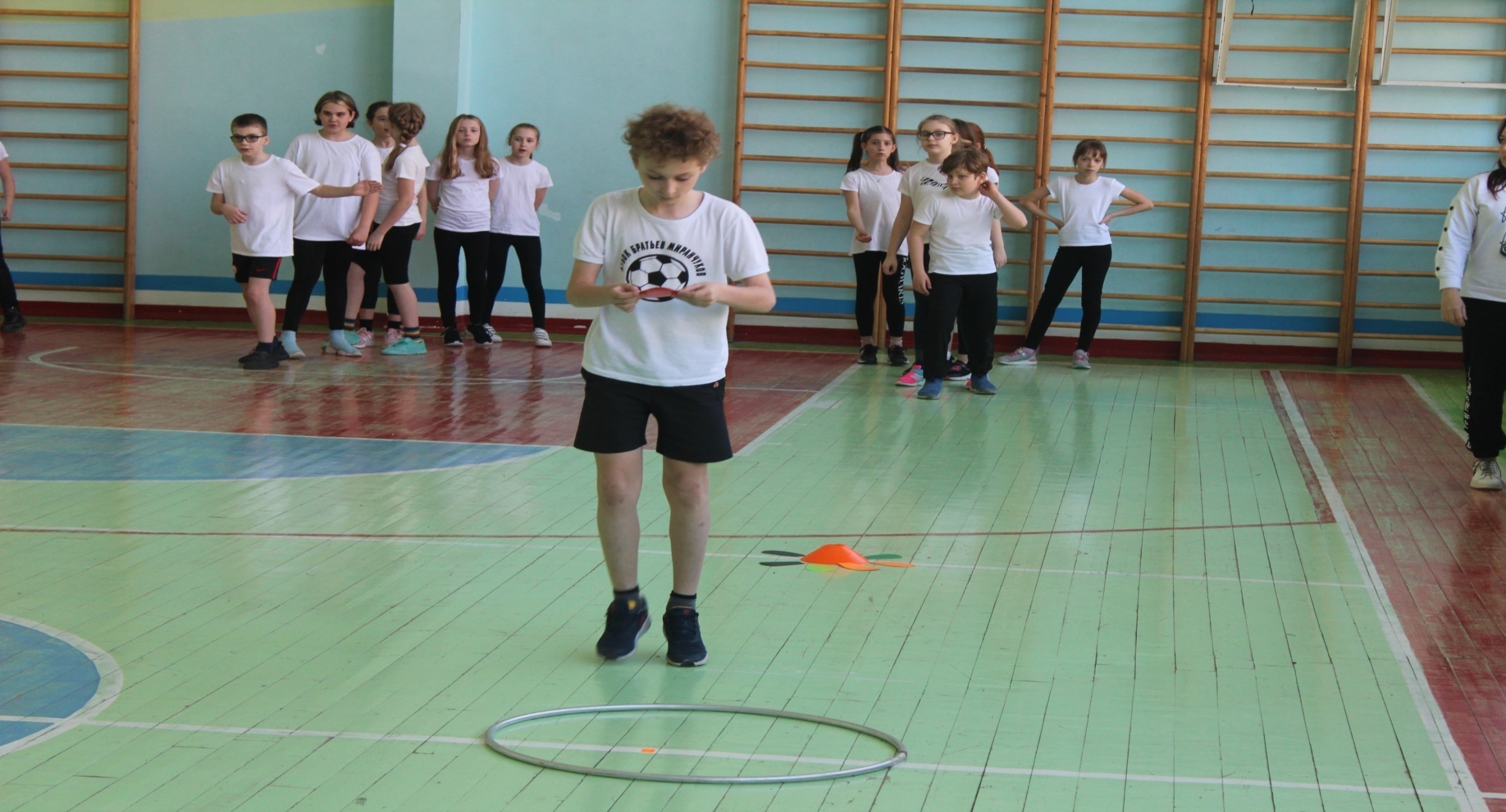 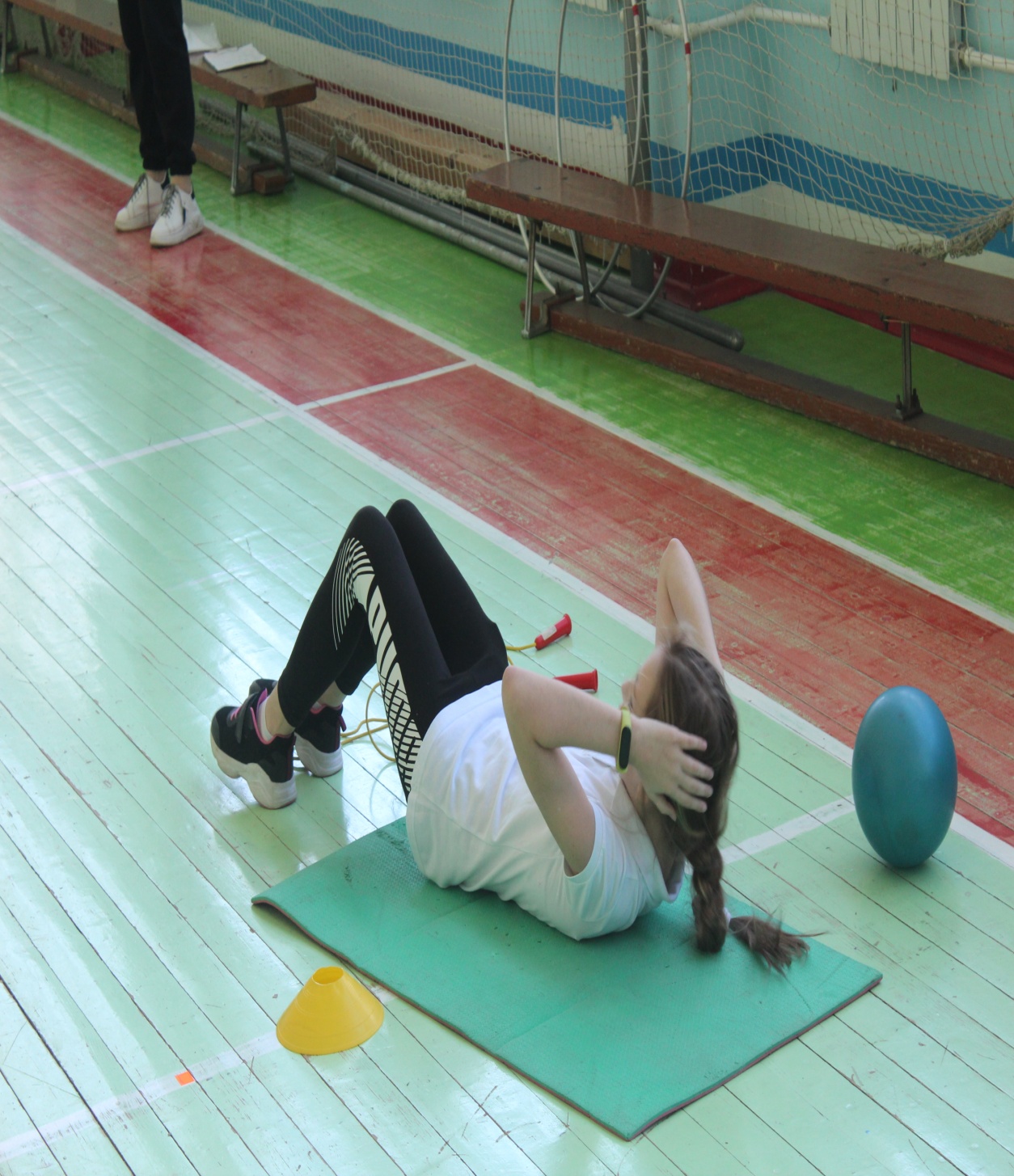 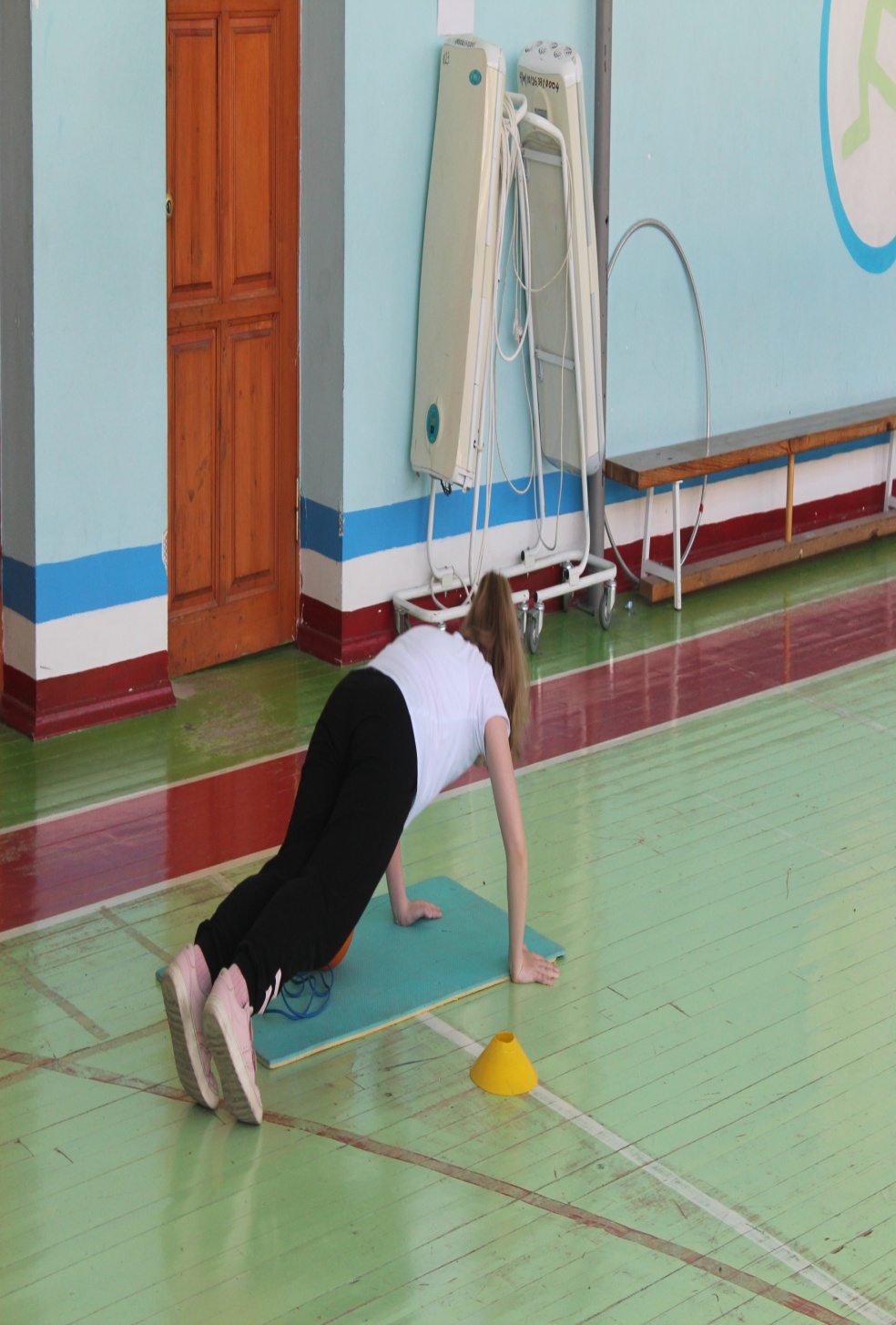 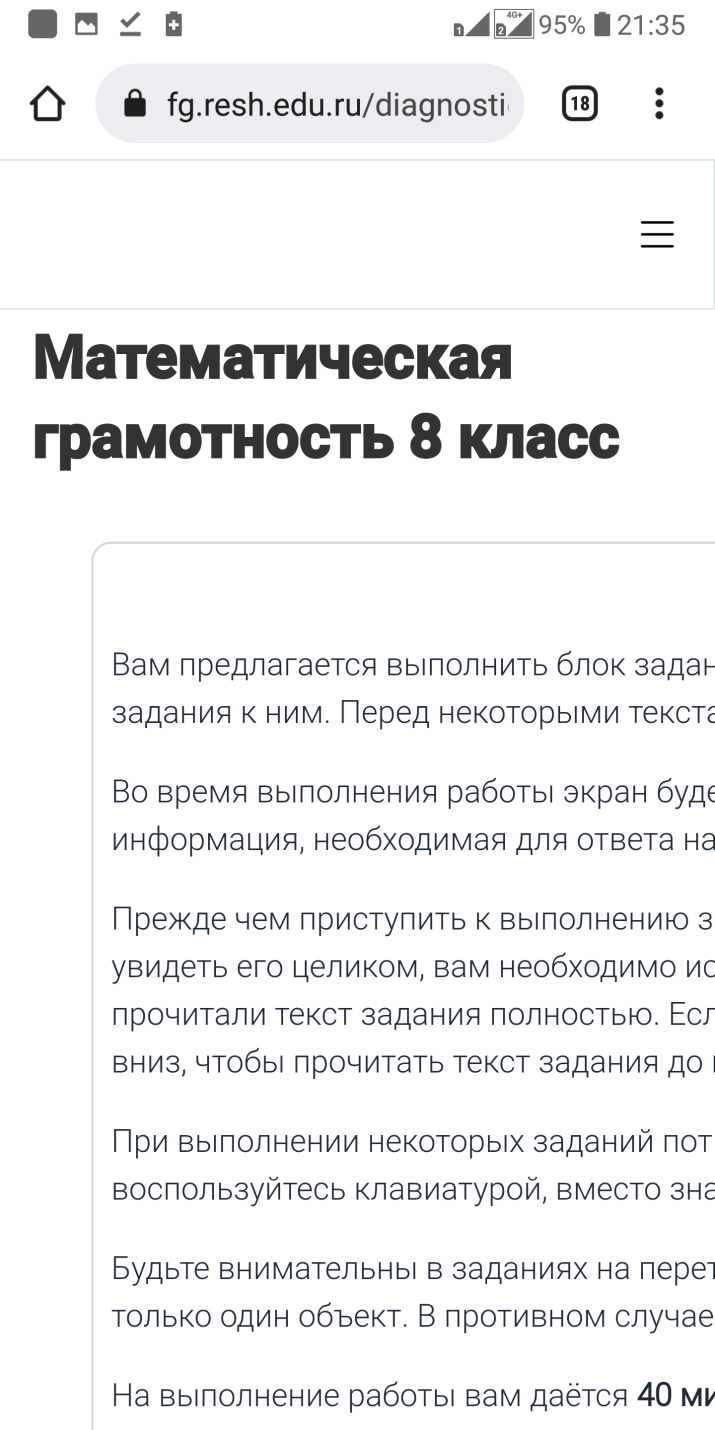 Спасибо за внимание.